Constitutional Law
Part 2:  Federal Legislative Power
Lecture 1:  The Necessary and Proper Clause
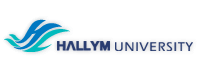 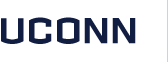 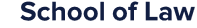 Federal Legislative Power
(remember):  government of enumerated powers
Federal legislature, therefore, can only act pursuant to express or implied powers
Implied powers often arise through the Necessary and Proper Clause
McCulloch v. Maryland
United States v. Comstock
McCulloch v. Maryland (1819)
Background:
Congress created a (Second) Bank of the United States
Many states unhappy with the Bank
Maryland passed a law imposing a tax on any bank not chartered by the State of Maryland
This tax applied to the Bank of the United States, which refused to pay the tax
Bank claimed Federal law – as the Supreme Law of the Land – precluded the Maryland Tax
McCulloch v. Maryland
Issue 1: Does Congress have the power to create a Bank of the United States?
Holding 1:  Yes, Congress has the power through a combination of:
Express powers:  taxation, borrowing money, regulating commerce, declaring and conducting war (CB 124)
Implied powers:  the Necessary and Proper Clause
Example:  raising revenue:  “. . . the powers given to the government imply the ordinary means of execution” (CB 125)
“. . . the Constitution [] has not left [this question] to general reasoning.  To [Congress’] enumerated powers is added, that of making “all laws which shall be necessary and proper, for carrying into execution the foregoing powers, and all other powers vested by this constitution, in the government of the United States, or in any department thereof.”  (CB 125)
McCulloch v. Maryland
Issue 2:  if Congress has the power to incorporate a bank, is the Maryland tax Constitutional?
Holding 2:  no, the tax is unconstitutional
Federal law is the Supreme Law of the Land, and overrides state law
“This great principle is, that the constitution and the laws made in pursuance thereof are supreme; that they control the constitution and the laws of the respective states, and cannot be controlled by them.”  (CB 128)
A state tax would control the (federal) Bank, violating supremacy
 “The power to tax involves the power to destroy” (CB 129)
“If the states may tax one instrument, employed by the government in the execution of its power, they may tax any and every other instrument.”  (CB 130)
United States v. Comstock
Background:
Federal statute (§ 4248) authorized the Department of Justice to detain mentally ill, sexually dangerous prisoners beyond their prison sentence
The government began proceedings against five prisoners, including Mr. Comstock, who were scheduled to be released after completing their prison sentences
Claimed those prisoners had engaged in sexual misconduct in the past, suffered from mental illness, and therefore should be detained longer under § 4248
United States v. Comstock
Issue:  is § 4248 constitutional under the Necessary and Proper Clause?
Holding:  yes, § 4248 is constitutional based on 5 considerations:
(1) Necessary and Proper Clause grants Congress broad authority
(2) § 4248 is a modest addition to a long history of prison-related mental-health statutes (express power)
(3) extension of the term of commitment is reasonable under this long history
(4) the statute properly accounts for state interests
(5) the links between § 4248 and an express power are clear
Conclusions
The Necessary and Proper Clause grants Congress implied powers that derive from its express powers listed in the Constitution
These implied powers are broad
But “necessary and proper” laws must be reasonably related to enumerated powers
A state law that gives the state the ability to interfere with valid federal government operations – even if the state does not use that ability – is unconstitutional
state considerations may be accounted for, but federal law remains supreme